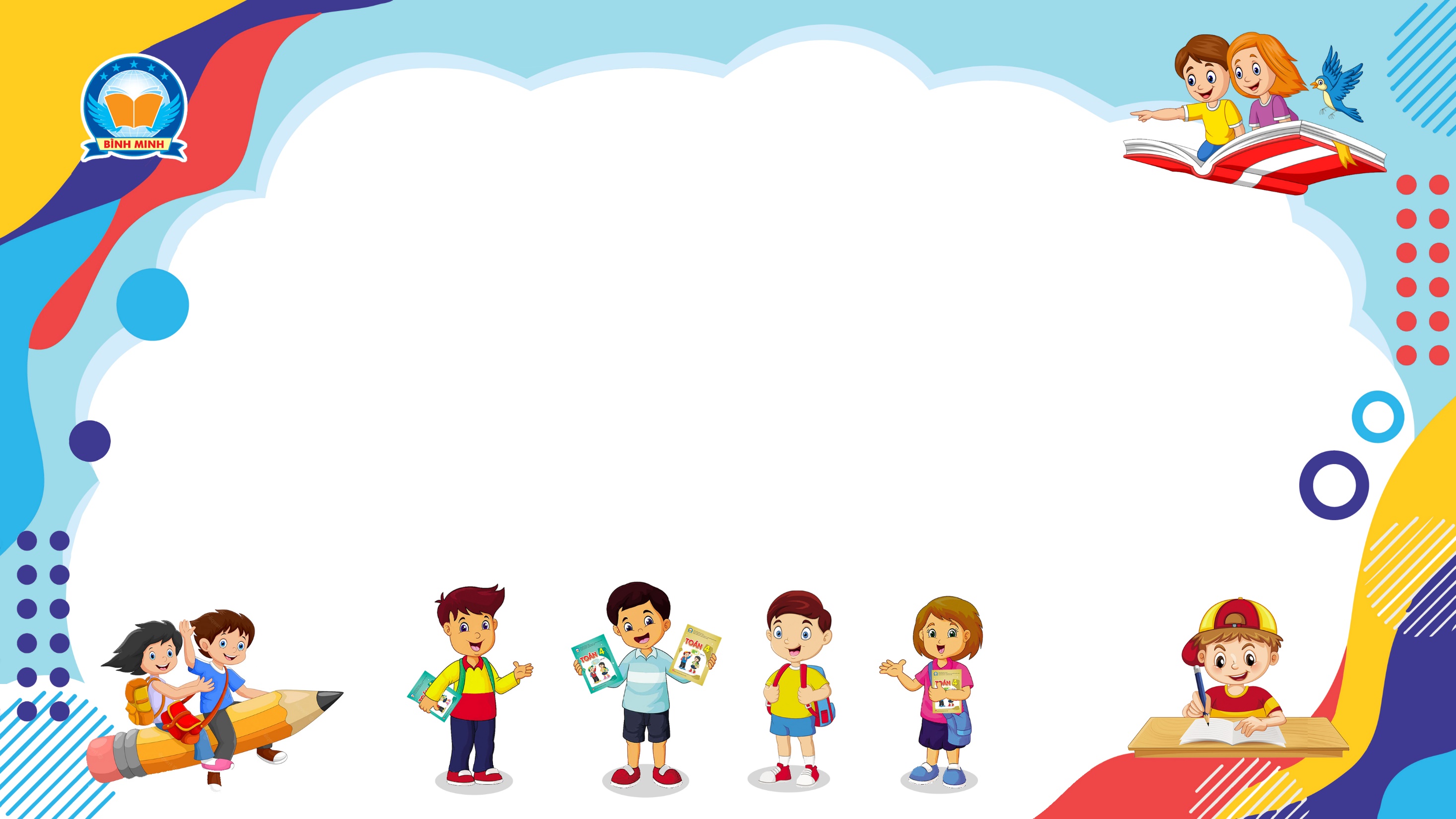 Bài 151
ĐƠN VỊ ĐO DIỆN TÍCH
XĂNG-TI-MÉT VUÔNG
(Sách giáo khoa Toán 3 - Tập hai- Trang 72)
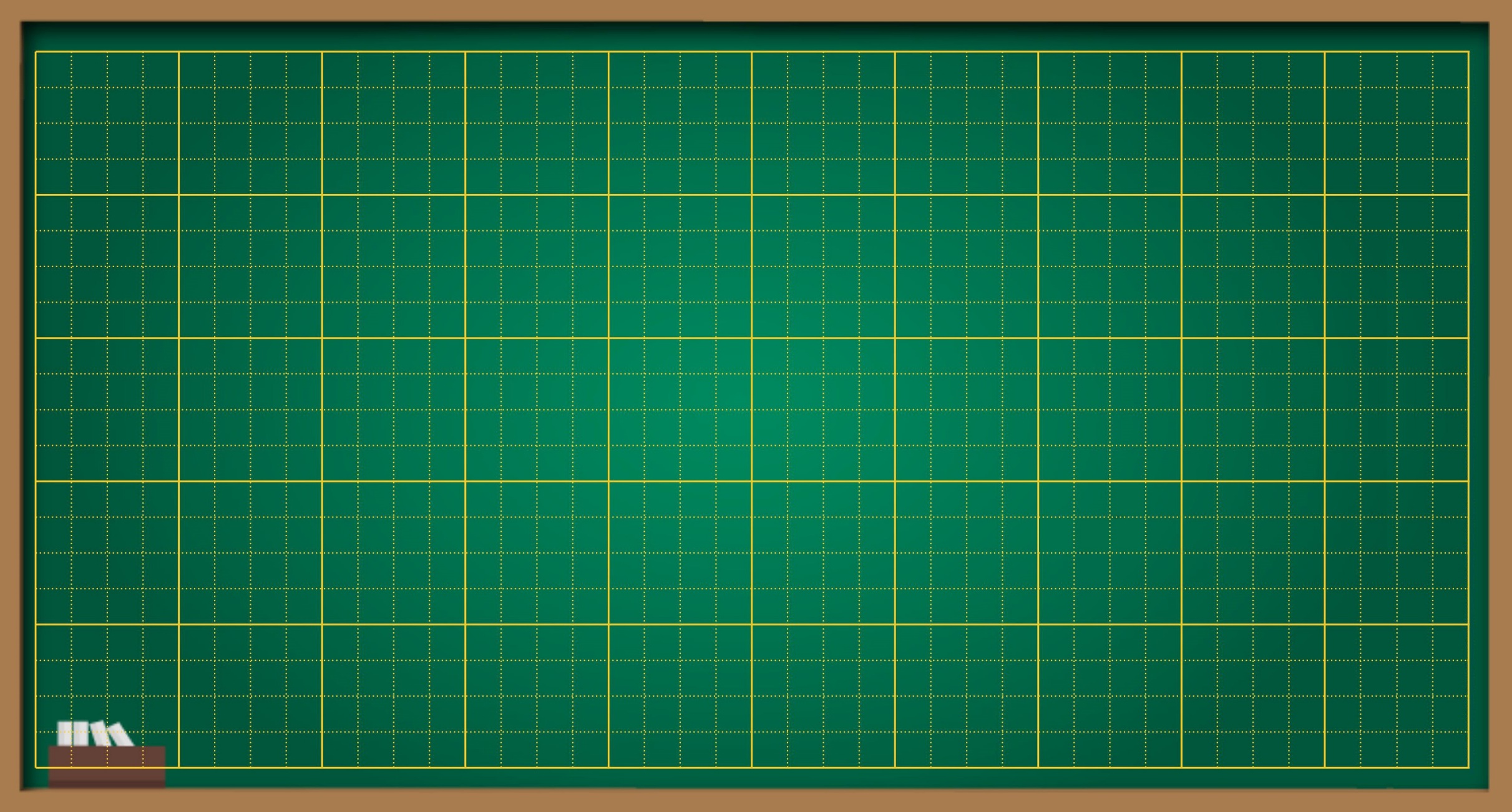 Thứ … ngày … tháng … năm ….
Bài 151
Đơn vị đo diện tích
Xăng-ti-mét vuông
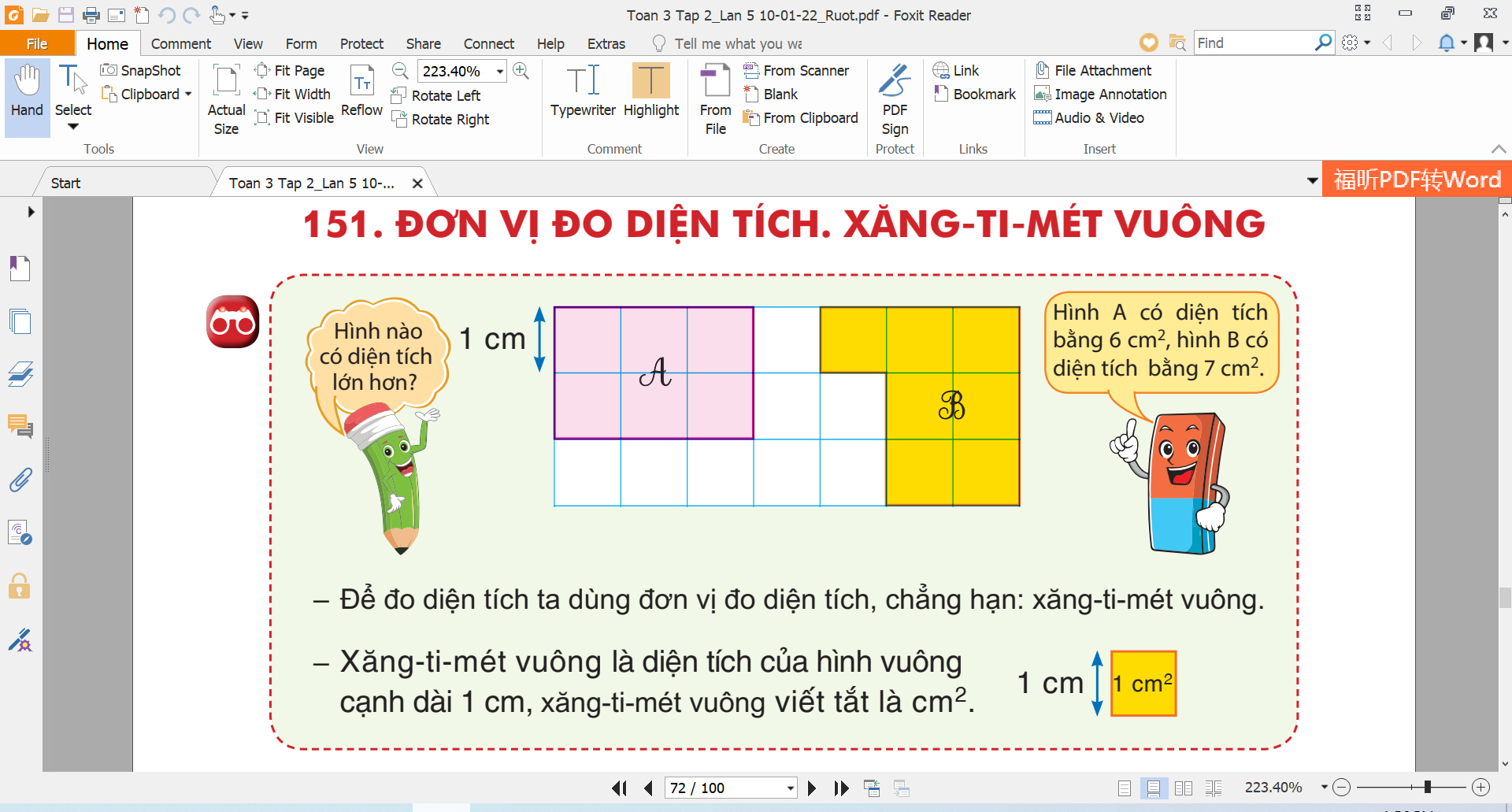 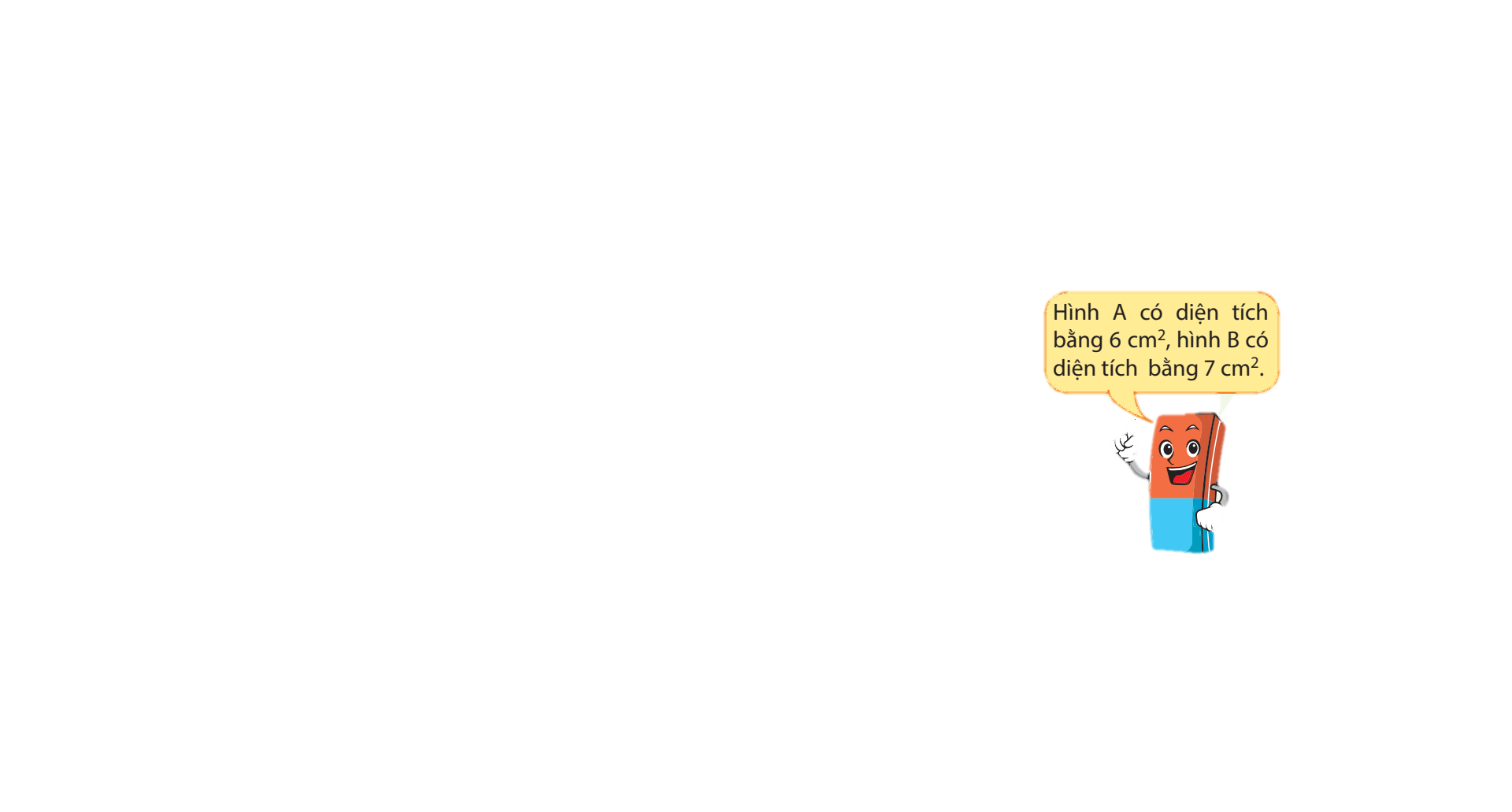 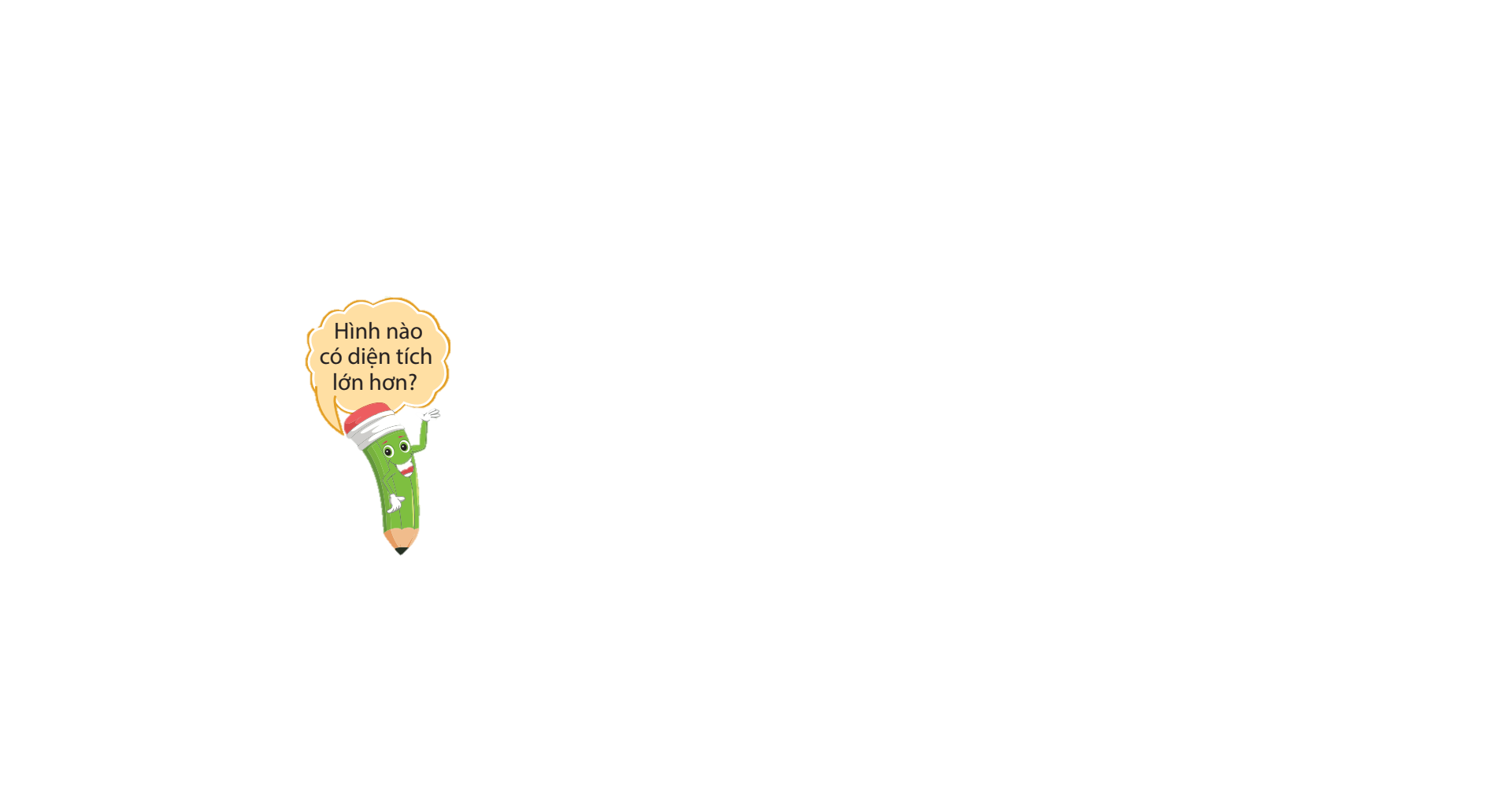 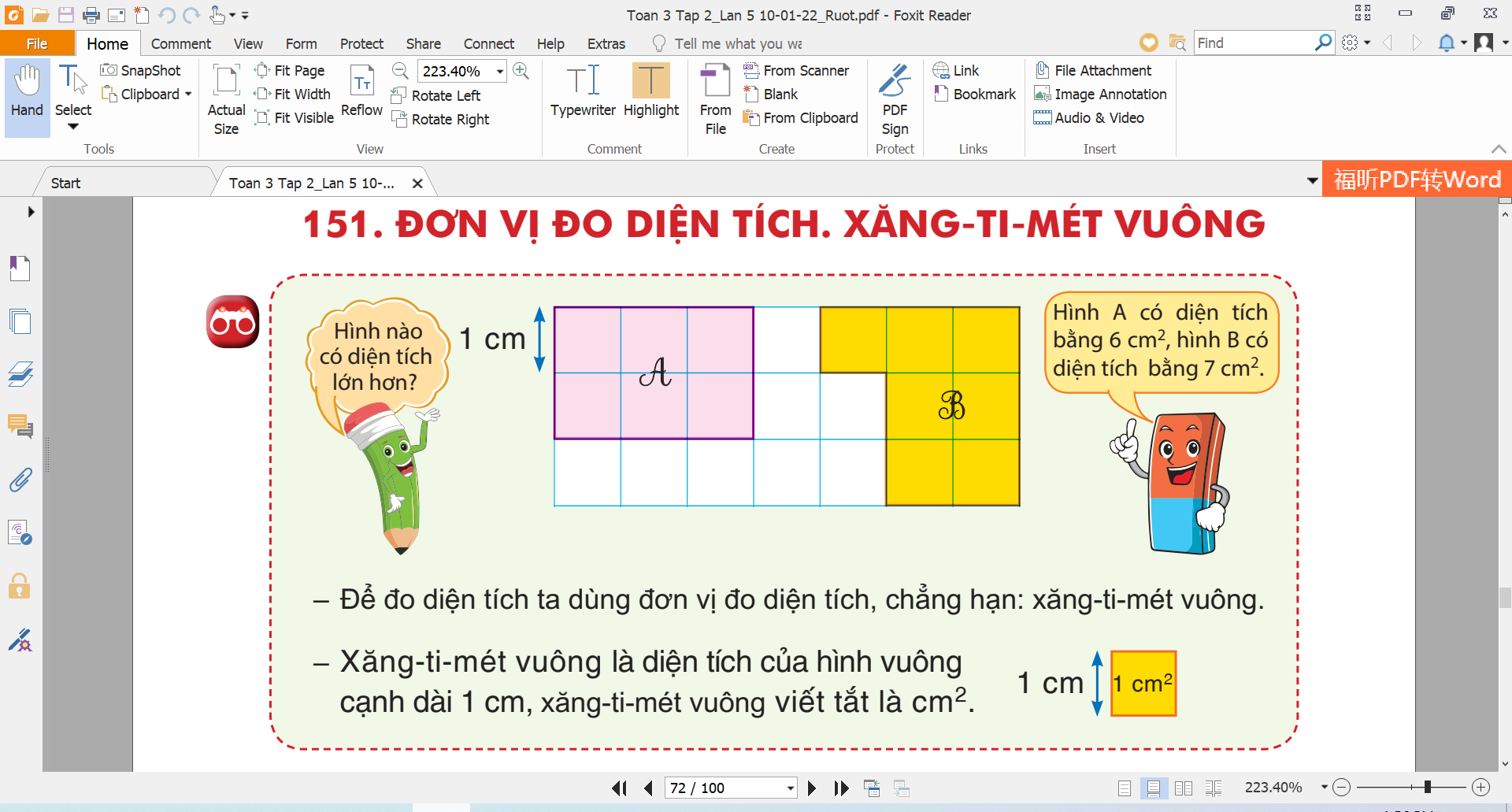 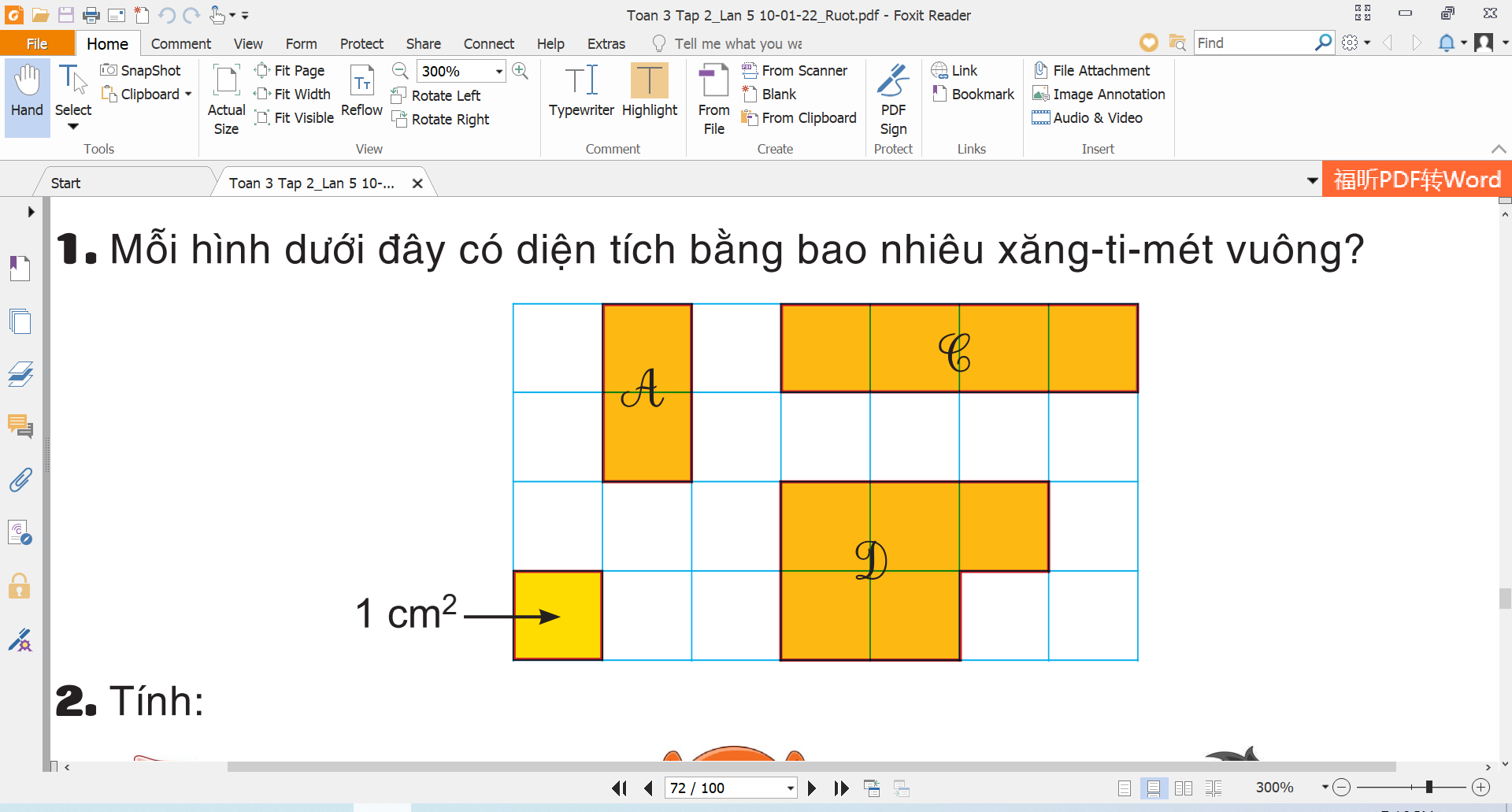 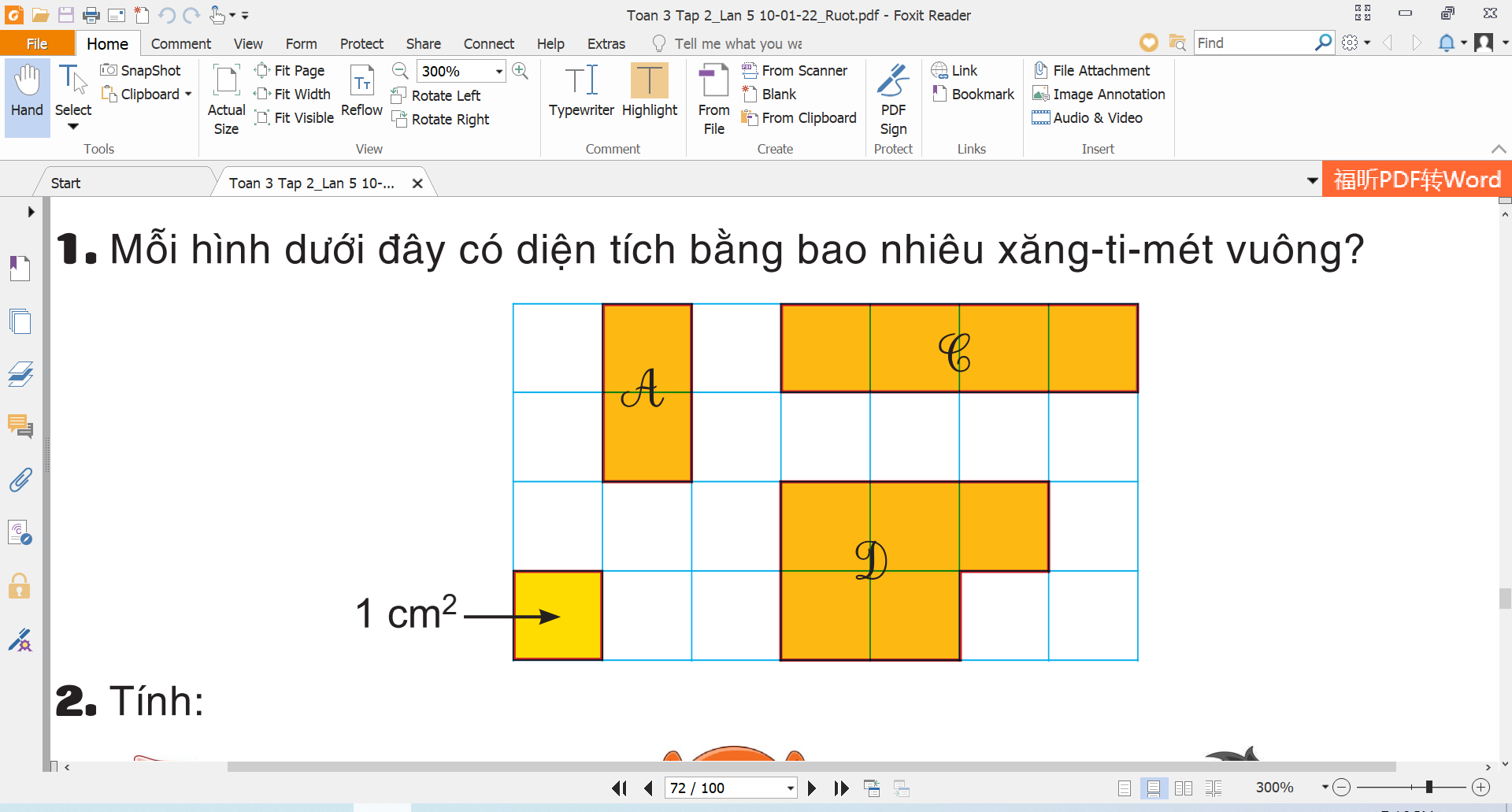 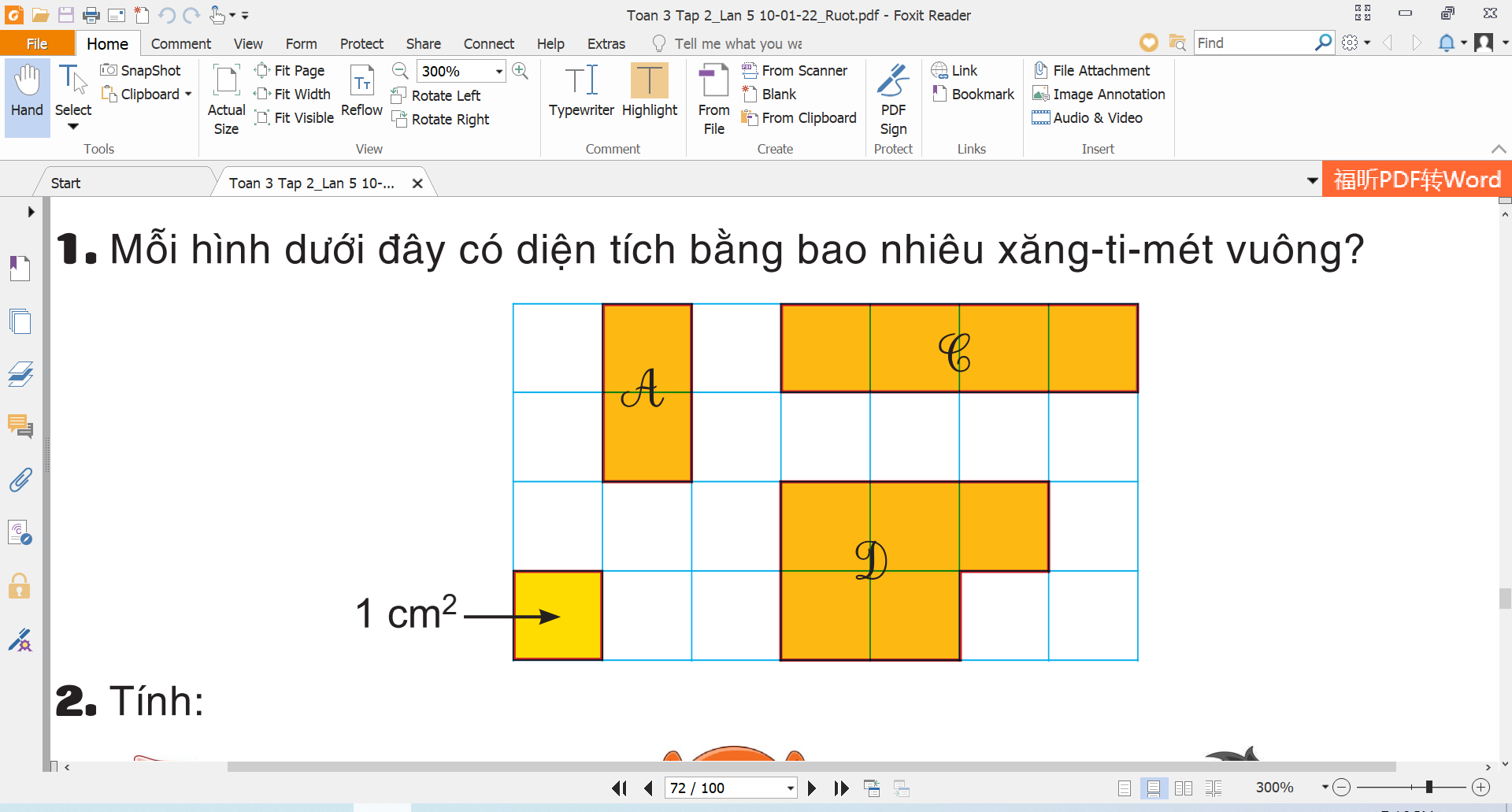 4 cm2
2 cm2
5 cm2
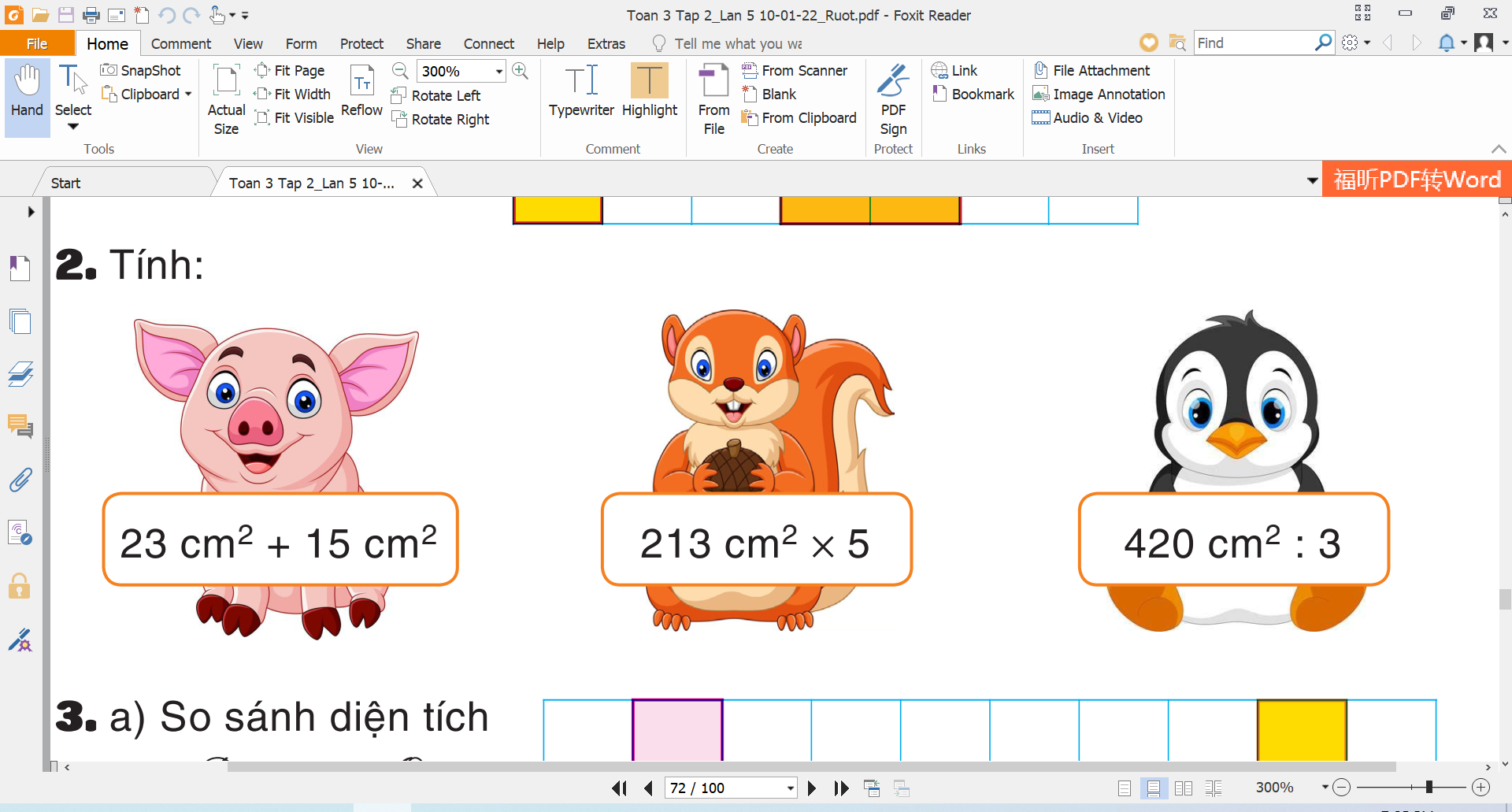 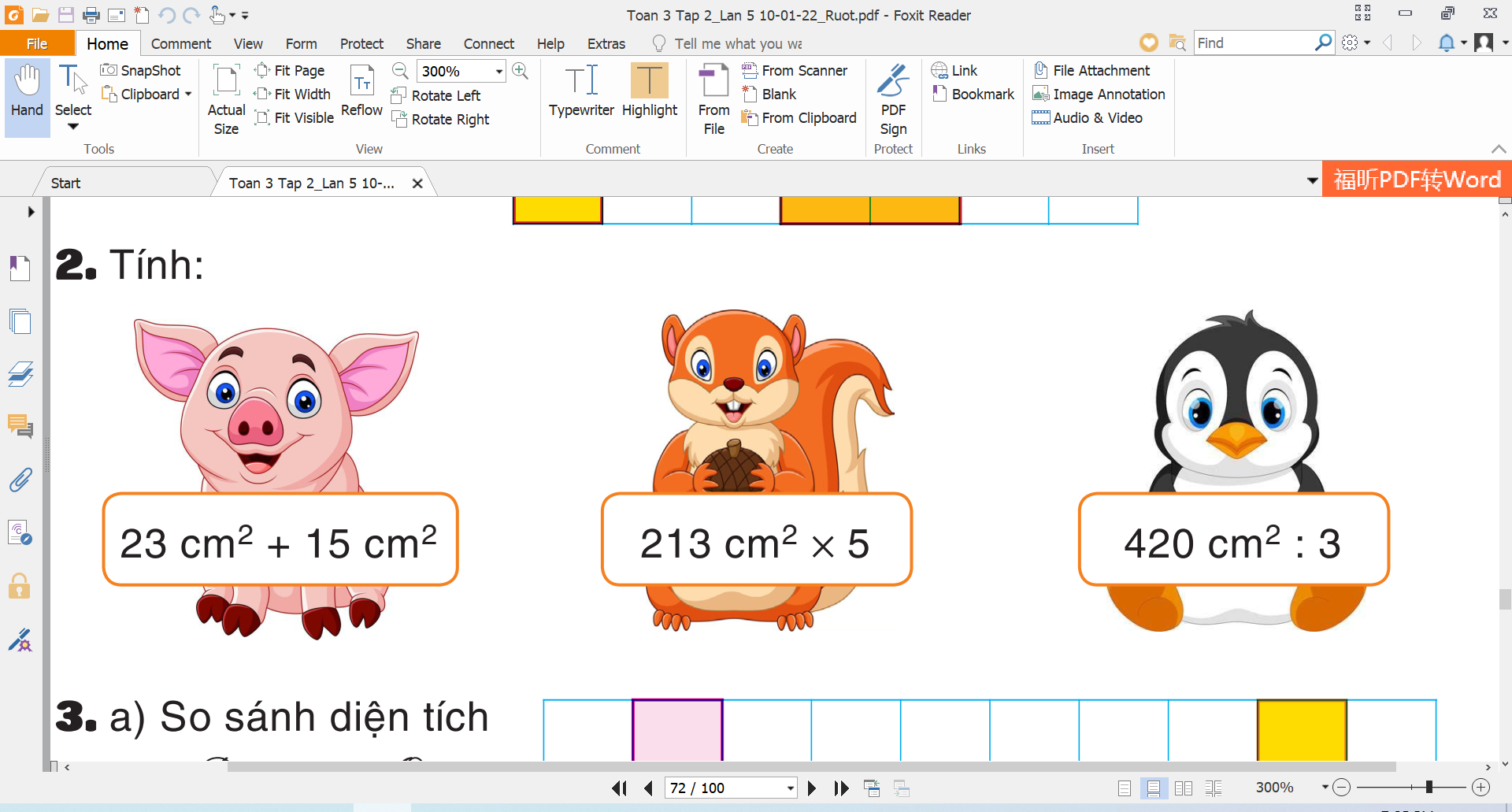 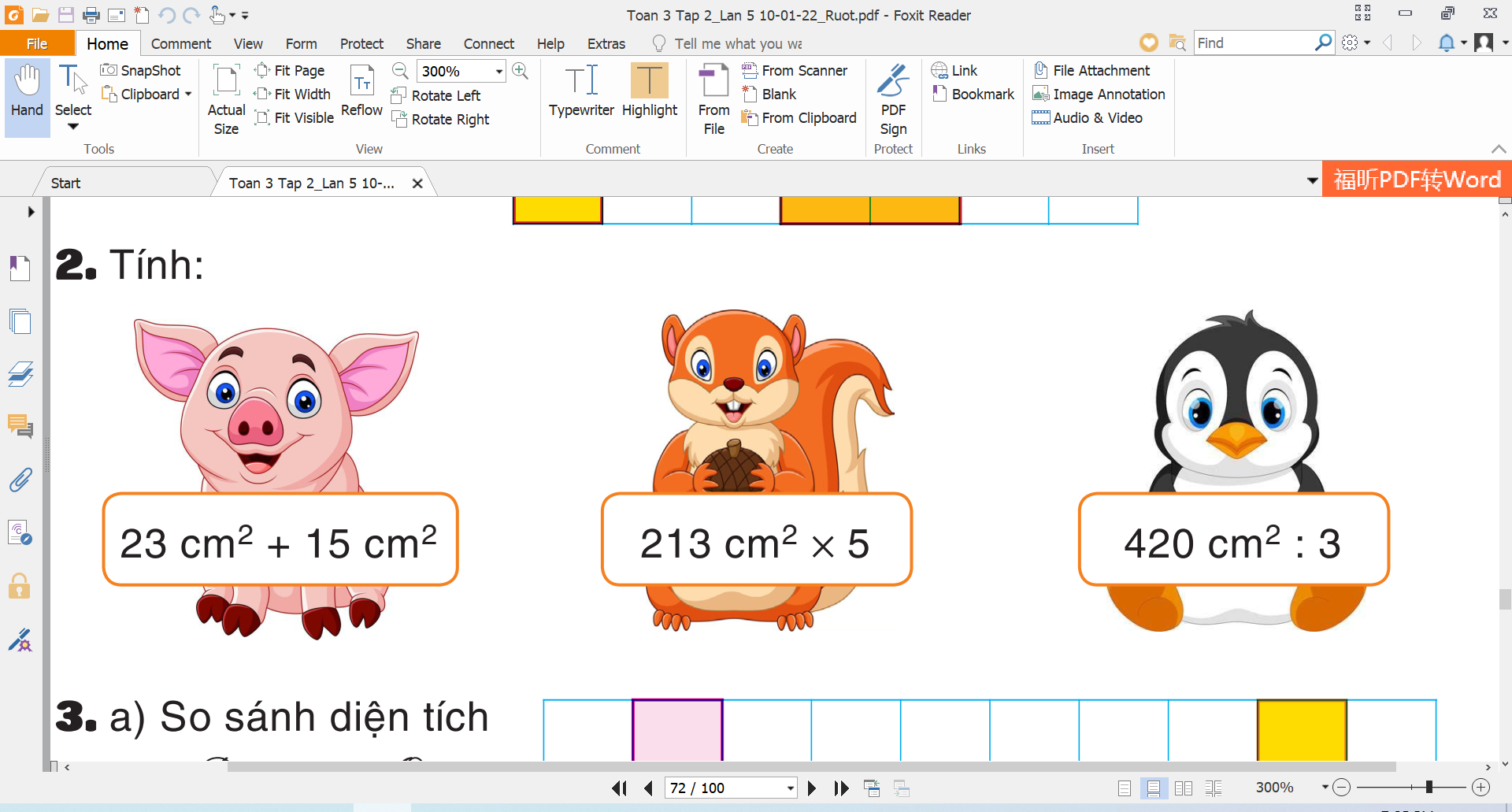 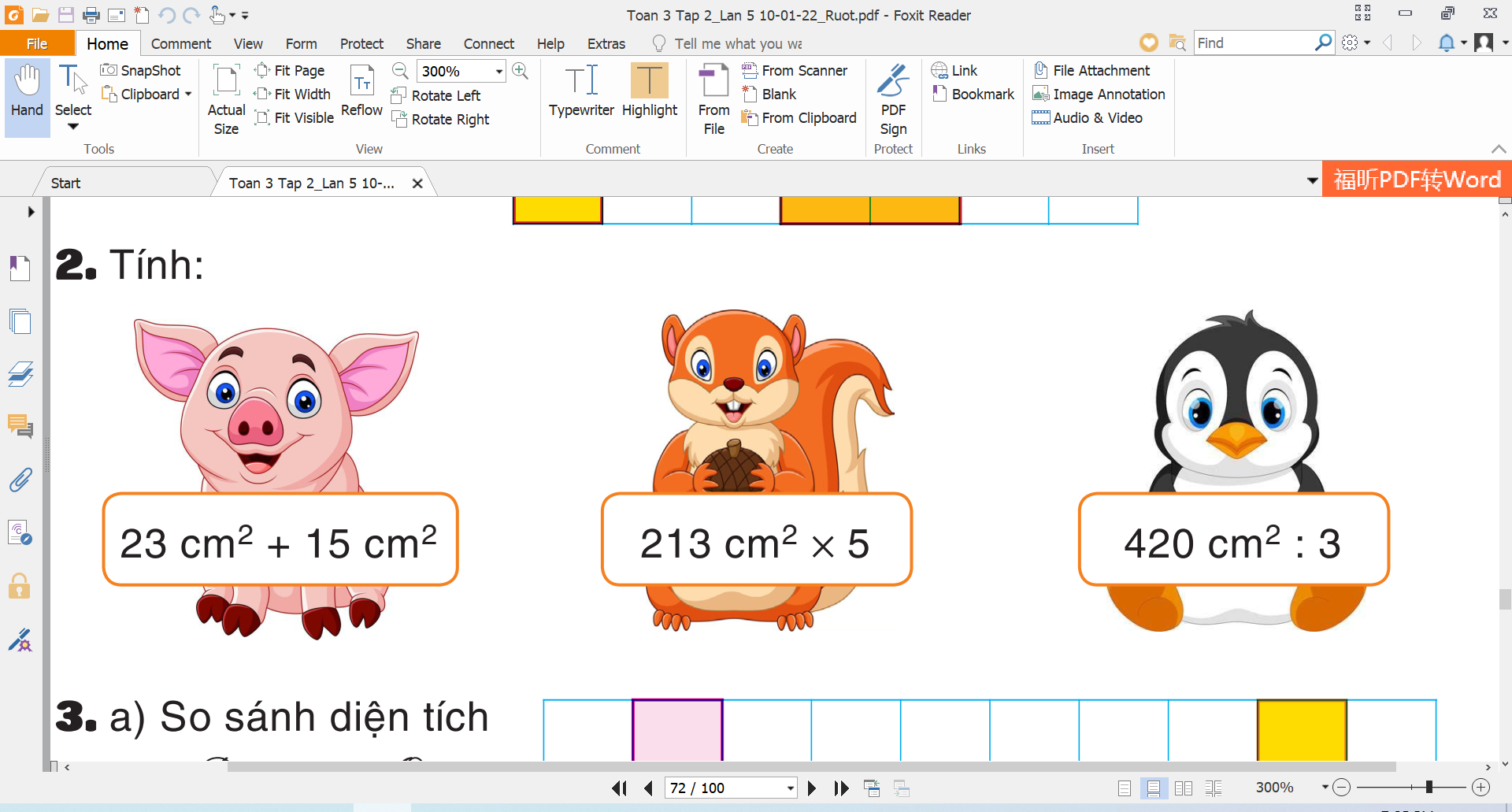 23 cm2 + 15 cm2 = 38 cm2
213 cm2 x 5 = 1065 cm2
420 cm2 : 3 = 140 cm2
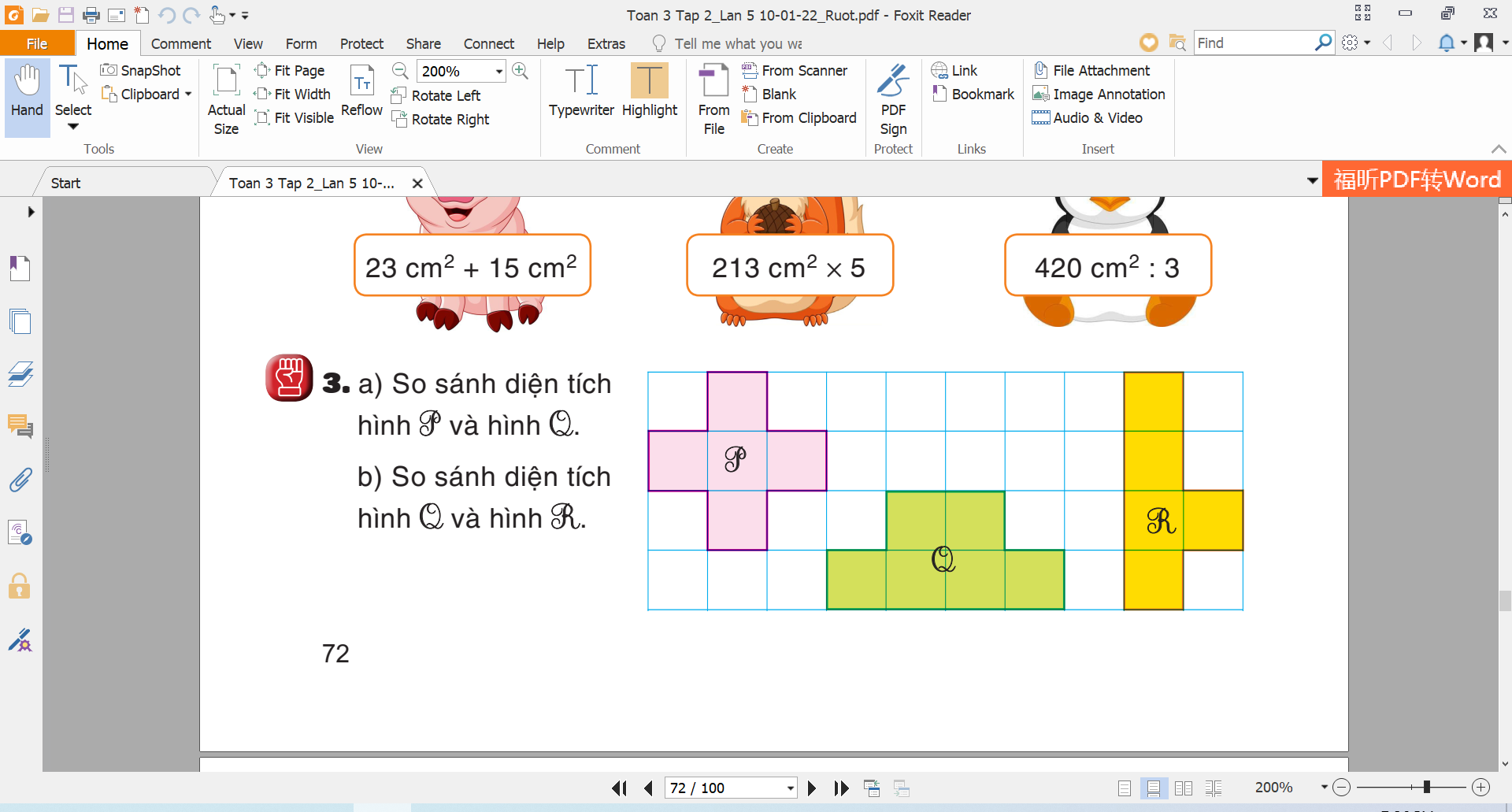 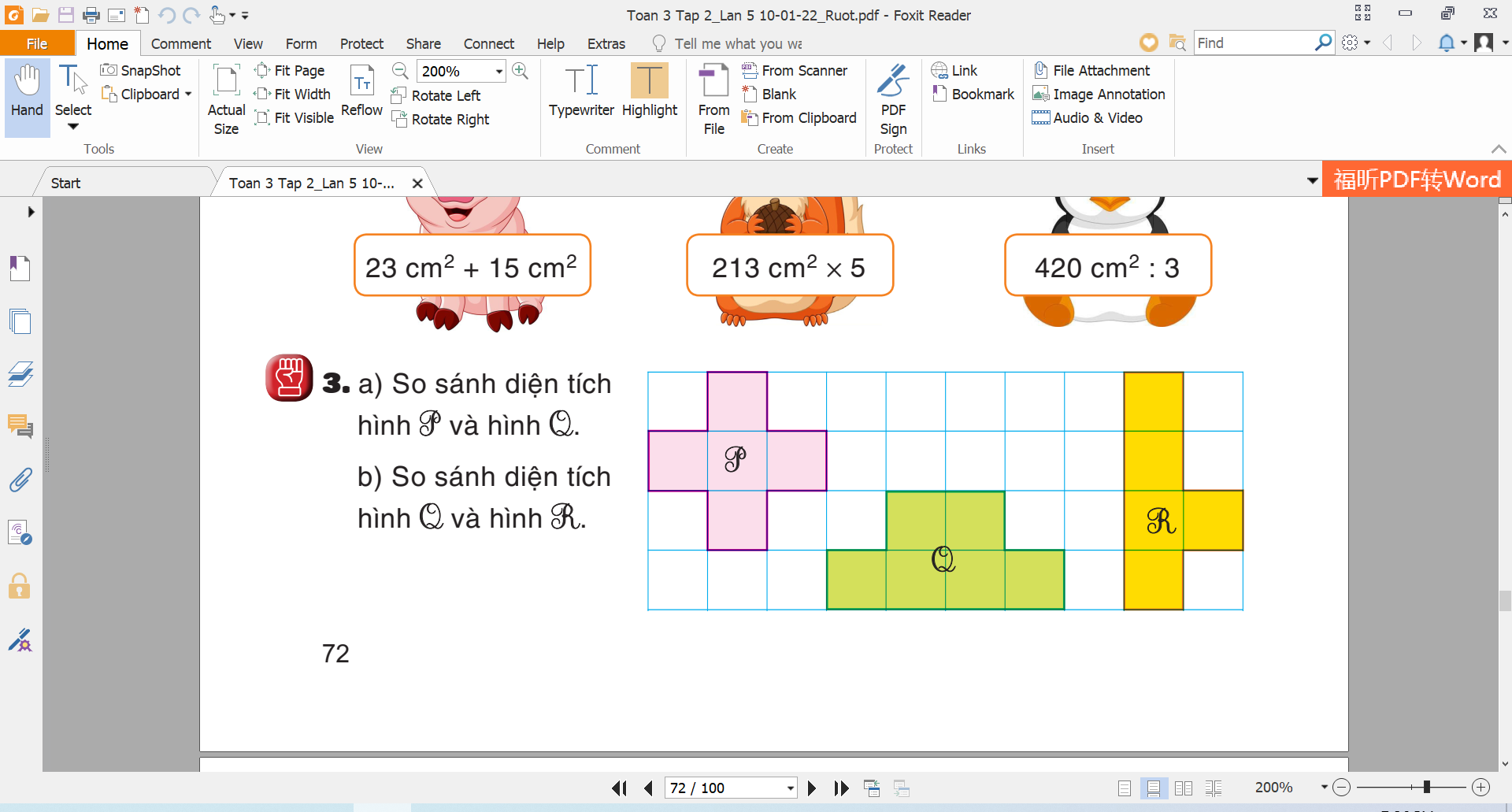 Diện tích hình P bé hơn diện tích hình Q
Diện tích hình Q lớn hơn diện tích hình R
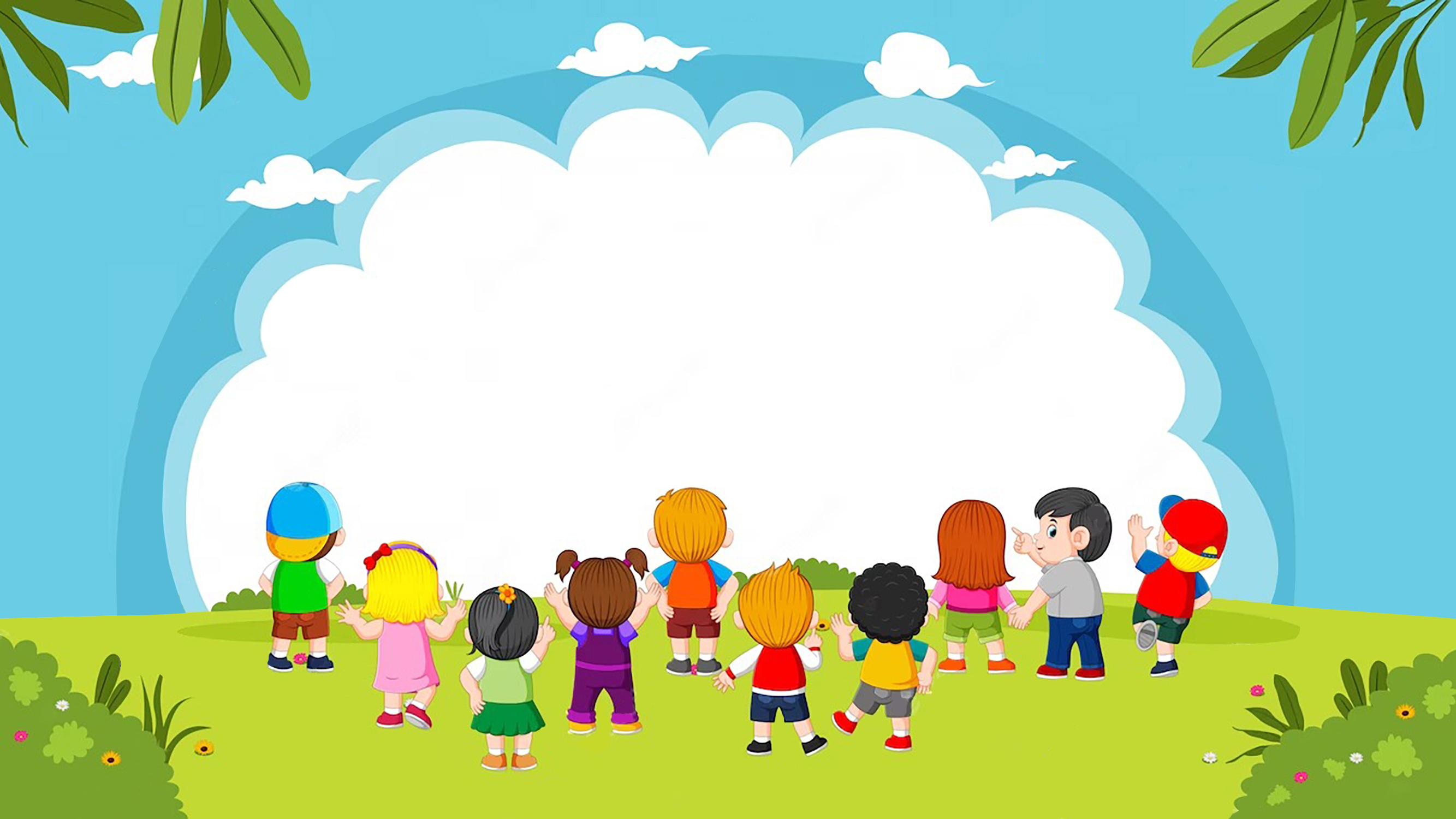 VẬN DỤNG
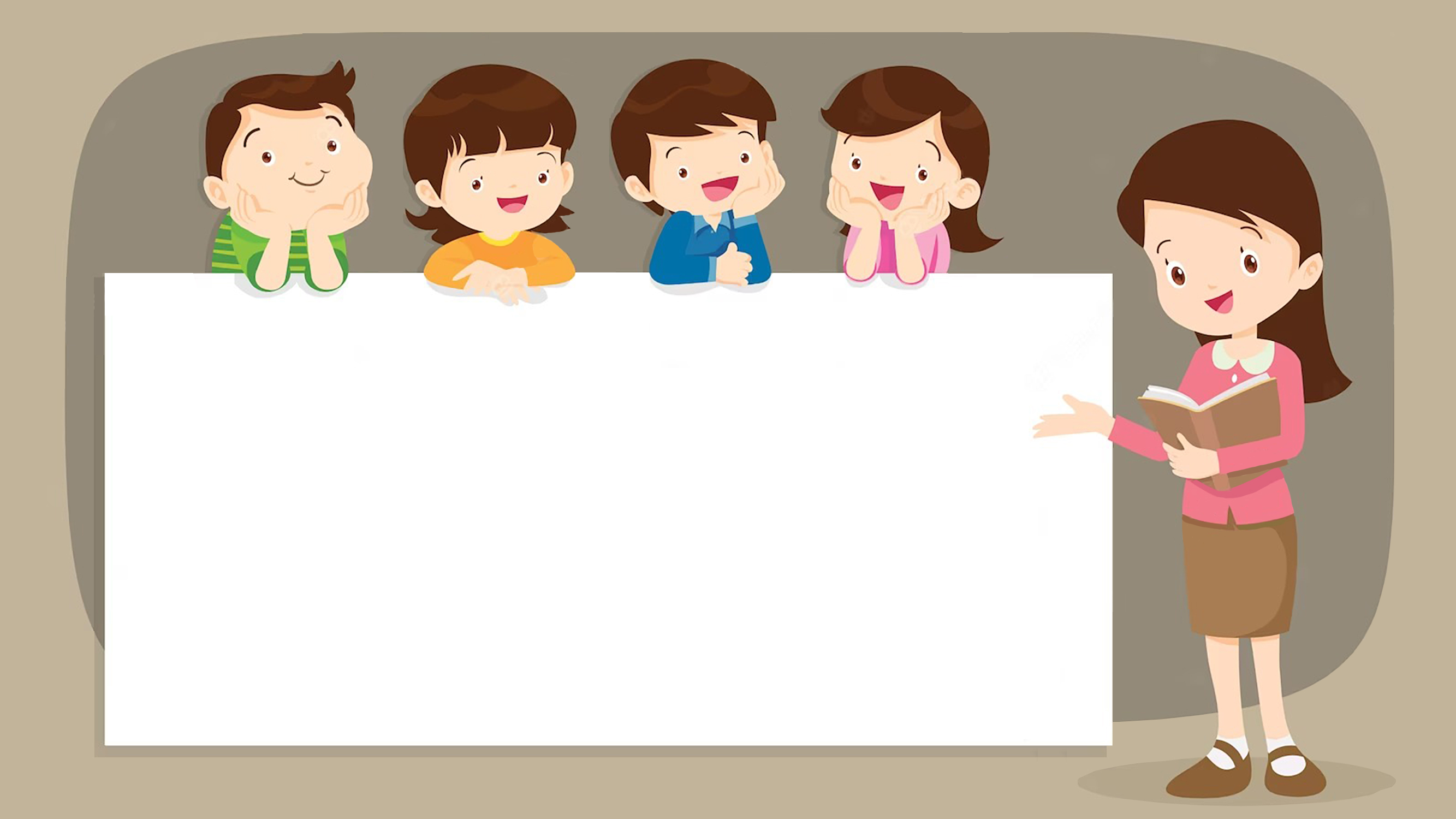 DẶN DÒ
1. 
2.
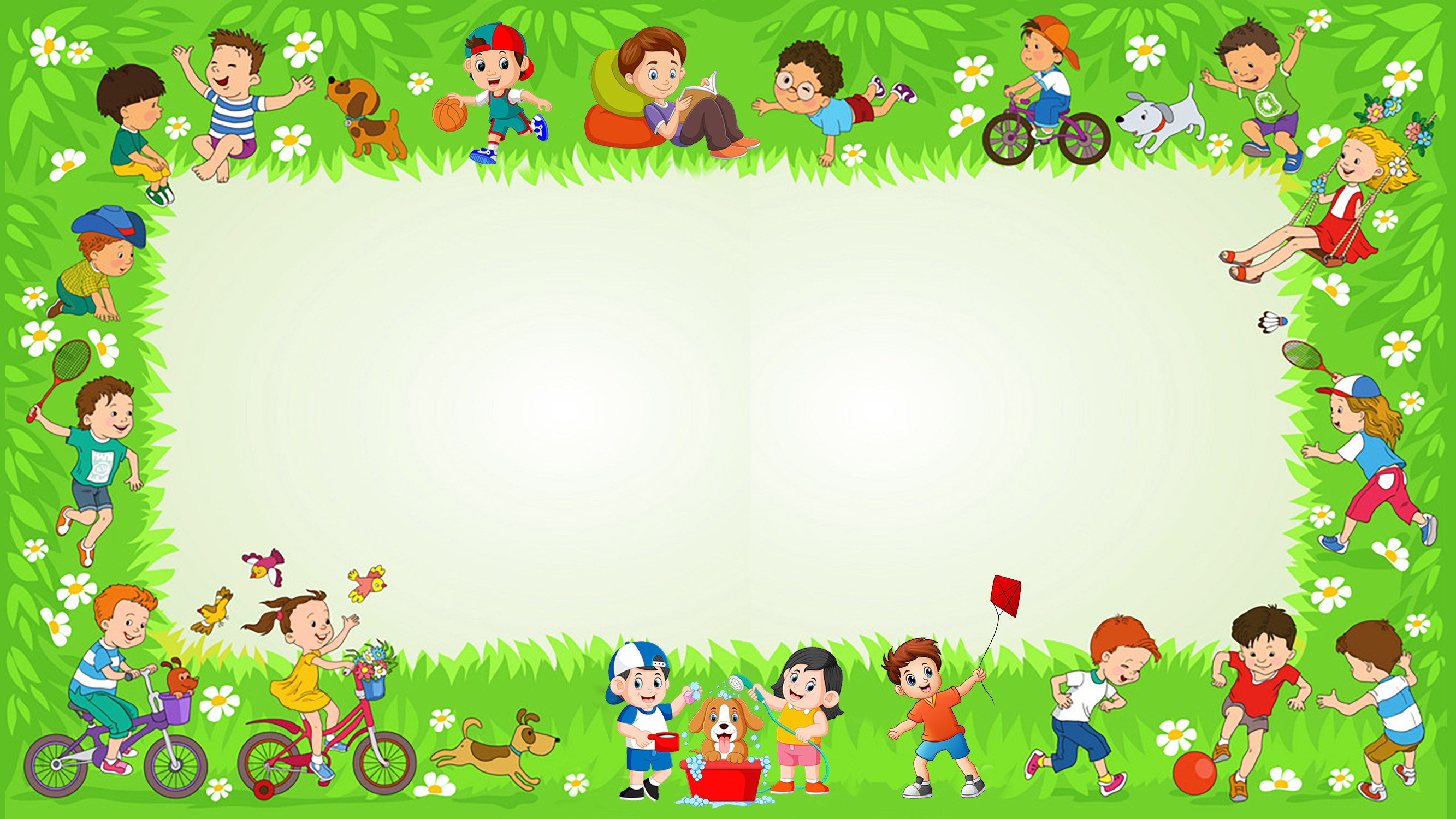 Chúc các emhọc tốt